Concurrent and Discriminative Validity of the CPT3 and the WRAML2 in the Assessment of ADHD
Rebecca Bosley, Regan Chalk, Jenna Hennessey, & Mark McGowan
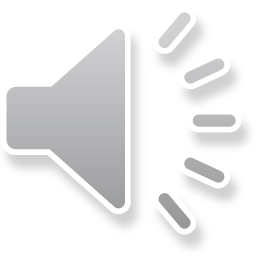 Introduction
Background
Evidence Base
Attention is a multi-faceted construct that serves as a foundation for higher-level cognitive functioning (Sami et al., 2018). Best practice models utilize a multi-dimensional approach, including direct and indirect attentional measures, to evaluate the diverse presentation of ADHD. Direct attention measures are regularly utilized to provide objective evidence of the symptomology of ADHD (Gaultieri & Johnson, 2005). Cross battery assessments measuring direct attentional performance are often warranted to adequately assess the multiple components of attention. Due to limited research, it remains unclear the role direct attention cross assessment batteries play in discriminating between clinical and non-clinical presentations of ADHD (Curewitz, 2017).
The literature has placed an emphasis on investigating the sensitivity and specificity of indirect measures or multi-dimensional approaches in identifying individuals with ADHD. Limited studies have investigated how direct attention cross assessment batteries of well-known measures, like the CPT3 and WRAML2, contribute to discriminating between clinical and non-clinical presentations of ADHD. As a result, the role of direct attention cross batteries in diagnosing ADHD remains unclear. That said, a review of the existing literature has suggested that the CPT3 displays strong internal consistency as well as discriminative and incremental validity. The CPT3 has been found to improve the ability of rating scales to accurately classify group members with ADHD, especially when used in conjunction with the Conners Continuous Auditory Test of Attention (Conners, 2014). Similarly, the attention and concentration scales on the WRAML2 have been useful in distinguishing between individuals with and without ADHD (Burton, Mittenberg, Gold, & Drabman, 1999; Mealer & Morgan, 1994; Scheffler & Kelley, 1999).
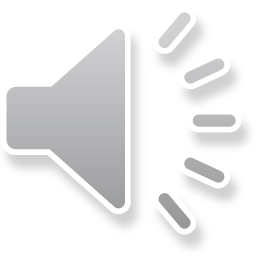 Present Study
Research Questions
Statistical Analyses
The first purpose of the study was to examine the concurrent validity between the assessments (CPT3 and WRAML2). 

Another purpose of this study was to examine the diagnostic accuracy of the CPT3 and the WRAML2 when used in conjunction.
A Pearson’s Product-	moment correlational 	analysis was used to examine the correlations 	among the CPT3 and the WRAML2
	
	A discriminant analysis was used to determine 	how well the CPT3 and WRAML2 could 	identify group membership among an 	ADHD population
RQ1:
RQ2:
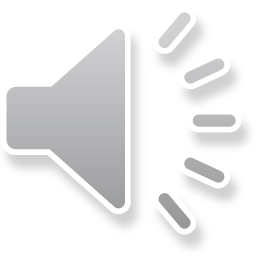 Methods
Participants:
62 students (26 males, 36 females)
11-13 years (31 sixth grade, 31 seventh grade)
9 with prior diagnosis of ADHD (7 males, 2 females).
Procedures:
Utilized data from a study examining the efficacy of Cogmed Working Memory Training (CWMT)
Extracted from pre-intervention phase
Participants were administered CPT3 and WRAML2 before receiving CWMT
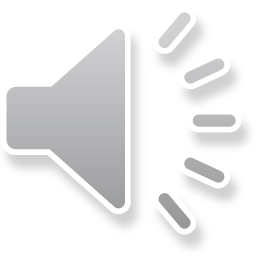 RQ1: Concurrent Validity
Note: The significant results for the correlational analysis of the Conner’s  Continuous Performance Test 3rd Edition and the Wide Range Assessment of Memory and Learning 2nd Edition are indicated above with an asterisk.* p .001 Significant at < .001
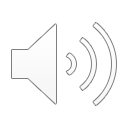 RQ2: Discriminative Validity
Note: The results for the discriminant analysis of the Conner’s Continuous Performance Test 3rd Edition and the Wide Range Assessment of Memory and Learning 2nd Edition in conjunction correctly identified 85.5% of cases.
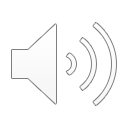 Discussion
Although best practice recommendations suggest that a multidimensional approach be used when assessing for ADHD, most research has examined the role of indirect measures in the assessment process. There are mixed findings regarding current research that has been conducted to investigate how direct attention cross assessment batteries of well-known measures, like the CPT3 and the WRAML2, contribute to being able to discriminate between clinical and non-clinical presentations of ADHD. This study sought to investigate the diagnostic accuracy of the CPT3 and the WRAML2 in conjunction. A preliminary analysis of the concurrent validity of these assessments was also conducted.  
Findings suggest inadequate concurrent validity amongst the CPT3 and WRAML2 as only 3 out of 10 correlations were statistically significant and they only existed within the CPT3. In addition, findings concluded that this direct attention cross battery failed to identify students who met criteria for an ADHD diagnosis in this sample. The results of the discriminant analysis indicated that the CPT3 and the WRAML2 were able to correctly classify 85.5% of cases. Additionally, 98.1% of participants without ADHD and 11.1% with ADHD were accurately identified.
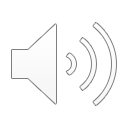 Limitations and Implications
The overall sample of participants and the clinical group within the sample was small. Further, the clinical group consisted of students that were simply identified as having ADHD; the group was not further broken down by type. In addition, a small, homogeneous sample of students was used which may have impacted the ability to generalize results. The sample of participants that were identified as having ADHD were identified based off parent reports. 
Overall, the results suggest that the CPT3 and the WRAML2 are likely measuring different aspects of attention. The findings also indicate that these instruments may yield false-negative results related to the presence of ADHD, when used collectively. It remains unclear the role of direct assessment measures in the evaluation of ADHD in terms of DSM-5 behavioral symptomology. This stands to reason given the literature suggesting that rating scales are the strongest predictor of ADHD (Dvorsky, Langberg, Molitor, & Bourchtein, 2016; Du Riet et. al., 2017; Power et al., 1998; Simms & Lonigan, 2012).
Further research is needed in assessing the utility of direct assessment batteries using a more diverse and larger sample. This study also indirectly highlights the importance of utilizing a multi-dimensional approach, i.e., incorporating both indirect and direct assessment instruments, when assessing the symptomology of ADHD.
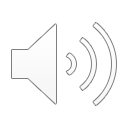 Contact Information
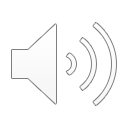